Снятие узловых швов
Преподаватель: Спевакова Е.А.
Снятие узловых швов
Снимать узловые швы надо через 5-7 дней их наложения. Если послеоперационная рана больших размеров, то снимать швы следует сначала через один, а на следующий день снять остальные.
Оснащение:
стерильный лоток;
 резиновые перчатки;
 перевязочный материал;
пинцеты анатомические;
ножницы остроконечные;
1% раствор йодоната.
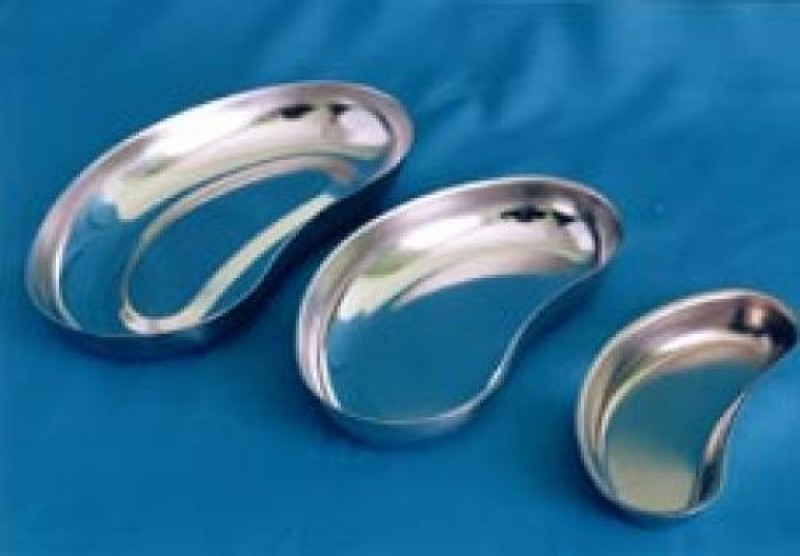 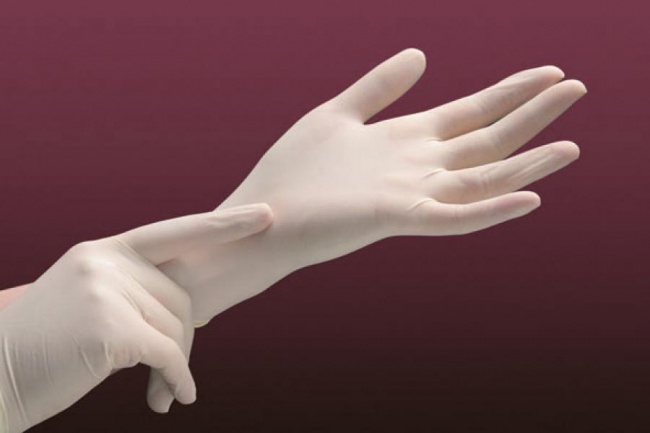 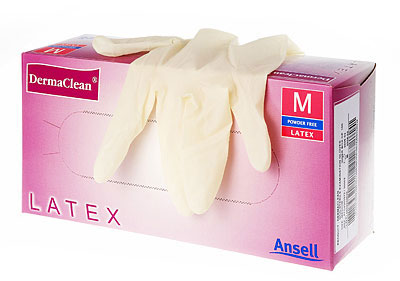 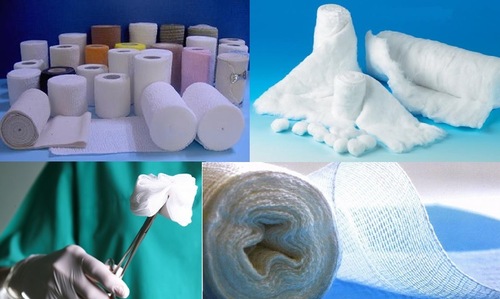 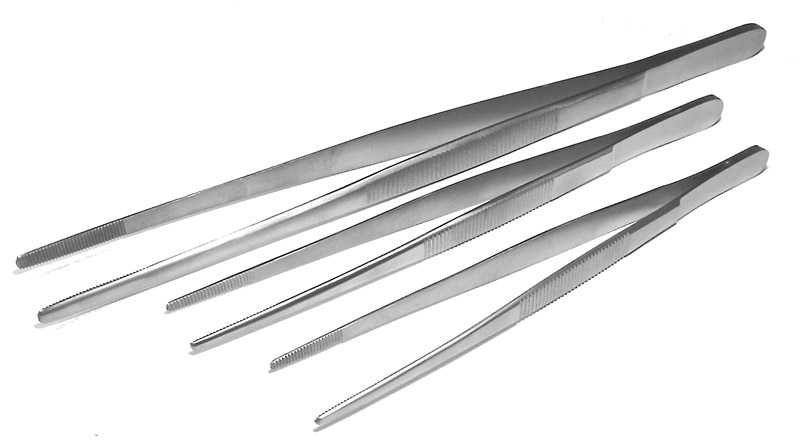 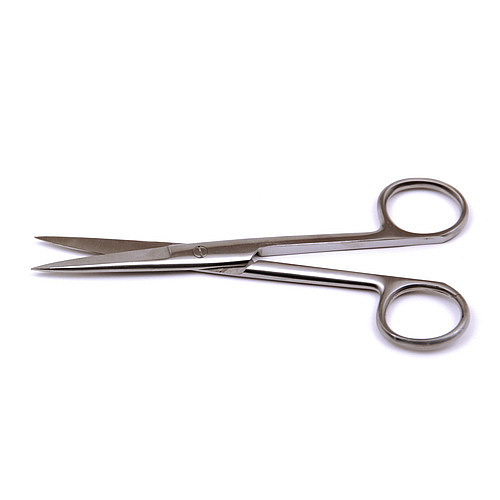 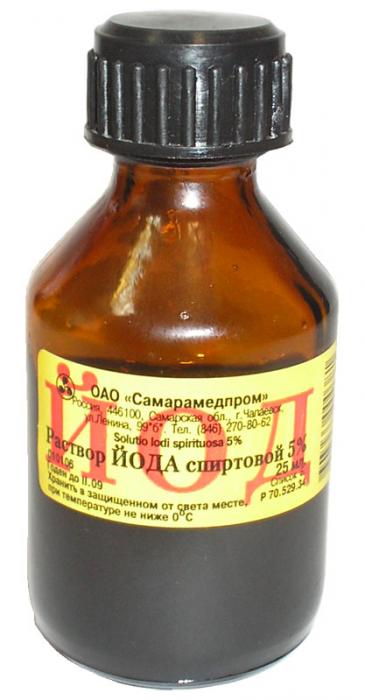 Последовательность действий:
Надеть резиновые перчатки.
Обработать послеоперационную рану промокательными движениями раствором йодоната салфеткой на пинцете.
Взять анатомическим пинцетом за узелок шва и подтянуть его на себя.
Обрезать ножницами нить под узелком.
Удалить нить из тканей пинцетом.
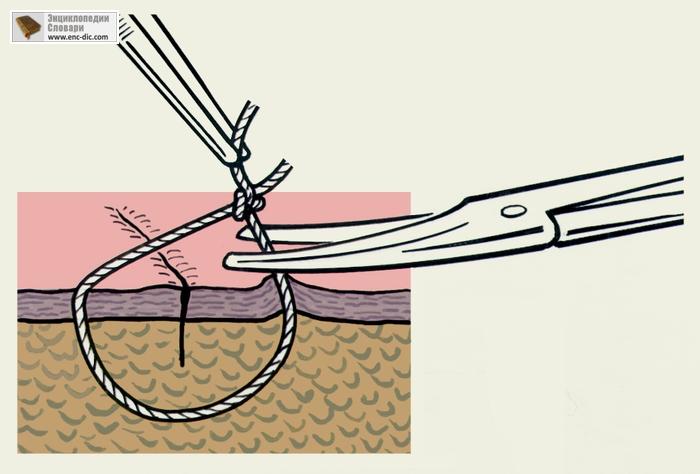 6. Обработать рану салфеткой с йодонатом на пинцете.
7. Наложить сухую салфетку на рану пинцетом.
8. Закрепить салфетку одним из способов.
9. Отработанный инструмент и перевязочный материал поместить в разные емкости с дезинфицирующим раствором.
10. Снять резиновые перчатки и поместить в емкость с дезинфицирующим раствором.